Let’s get registered for
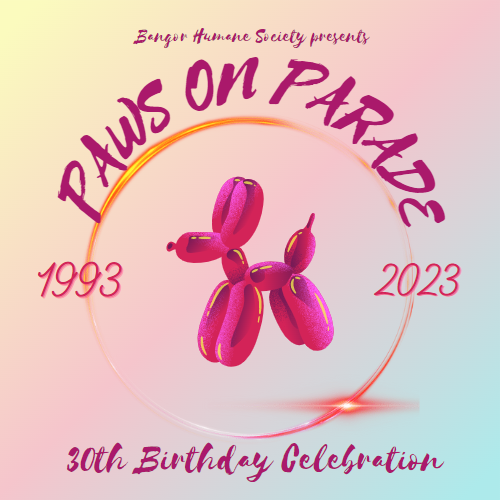 Visit: Donations.bangorhumane.org/paws30
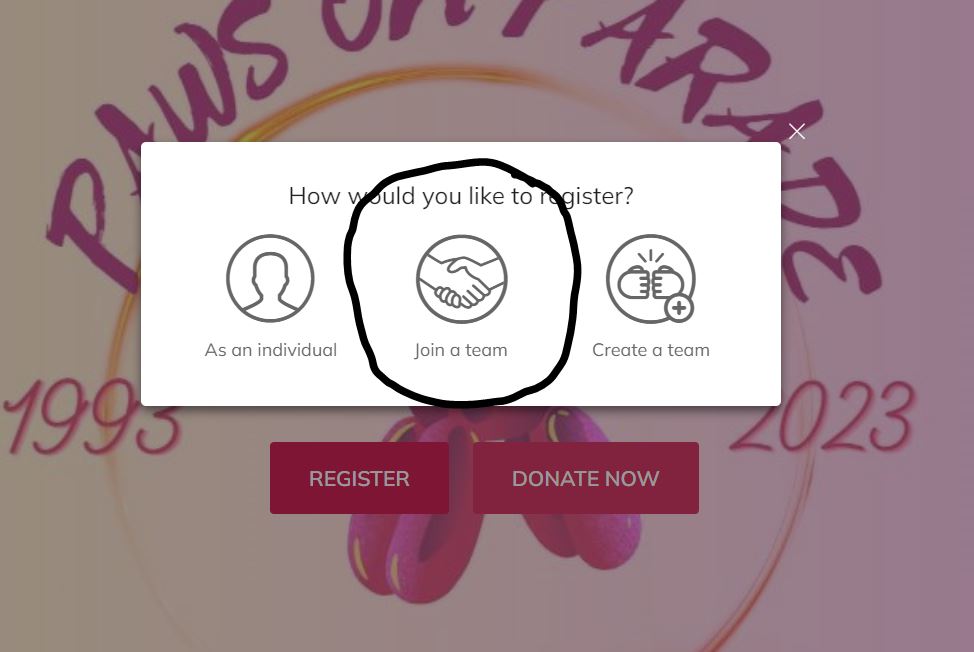 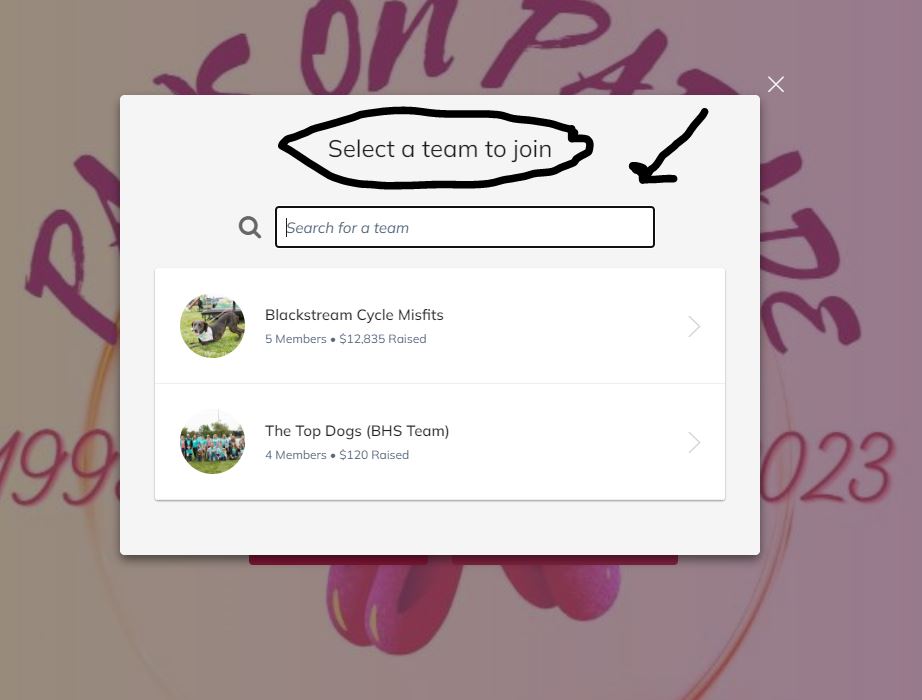 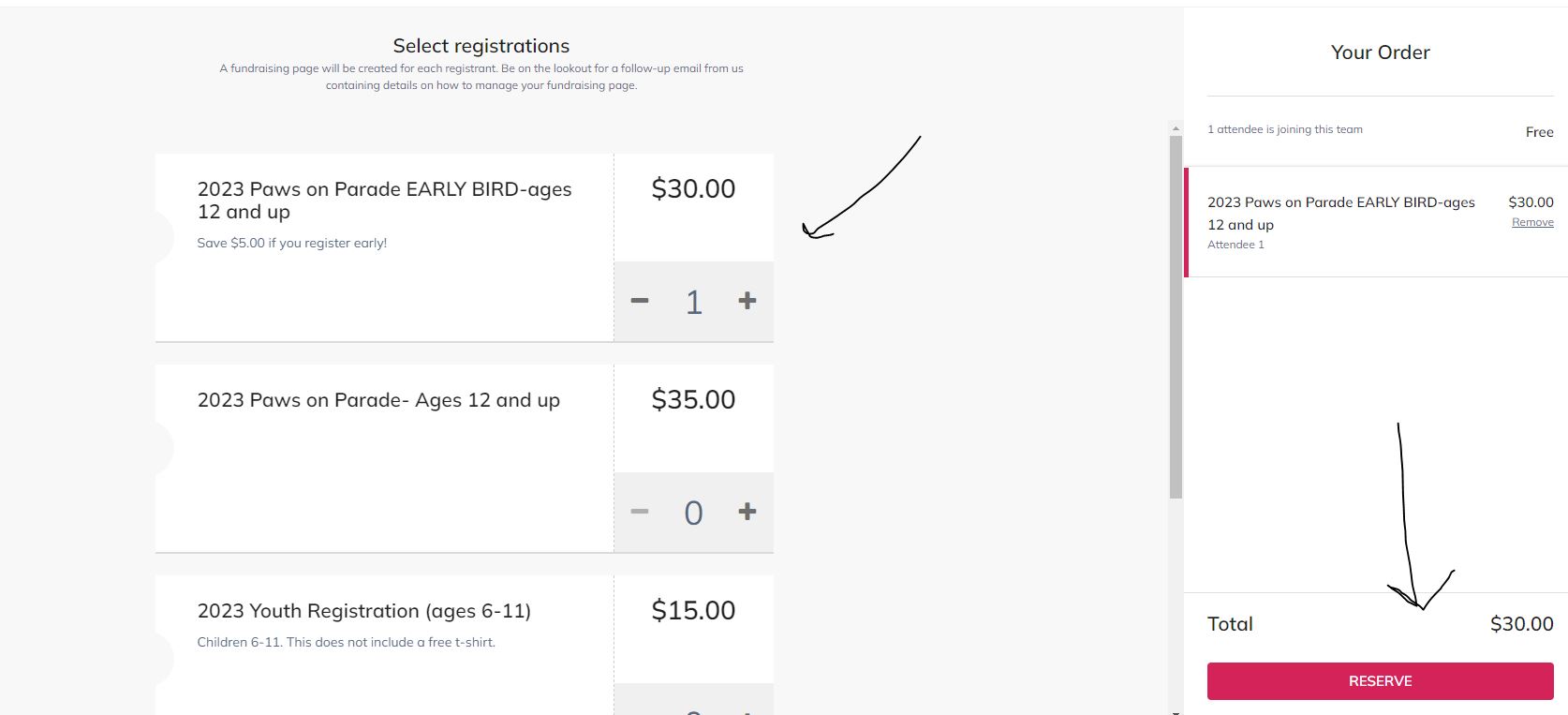 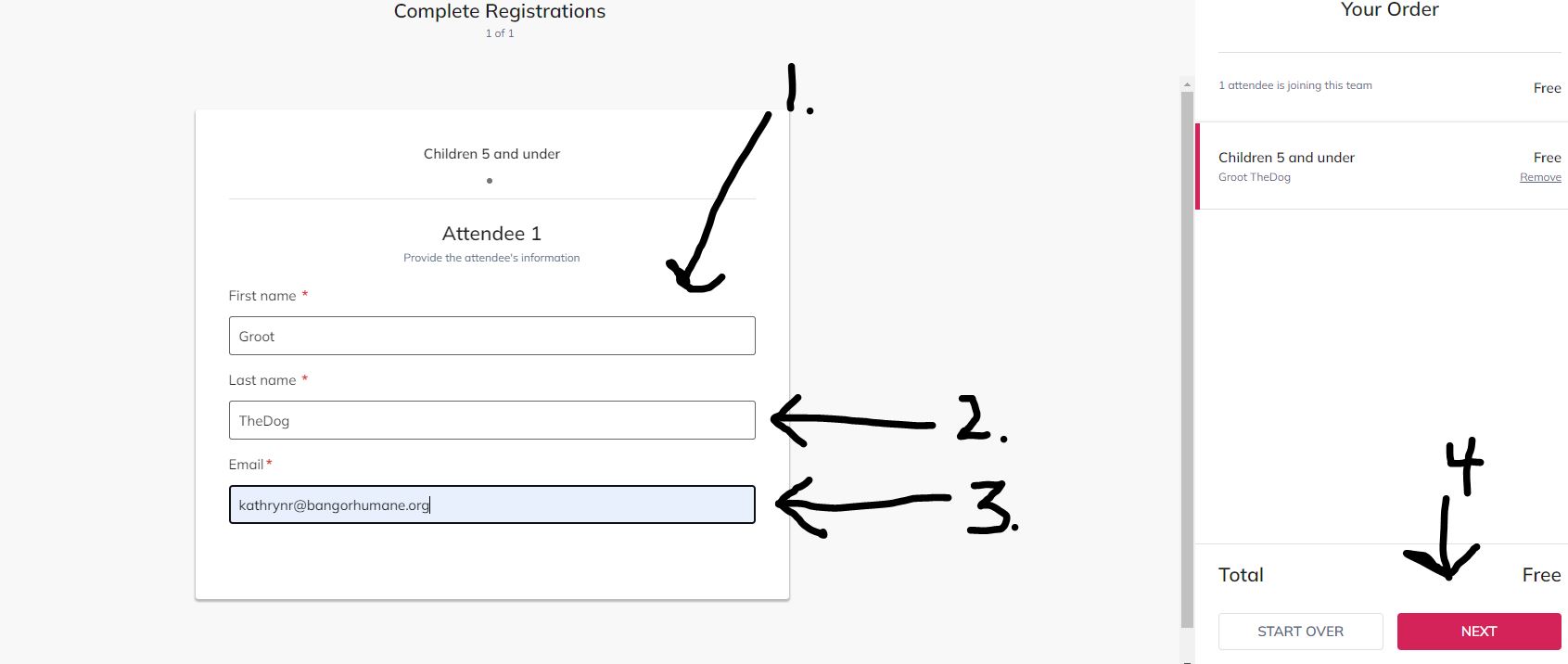 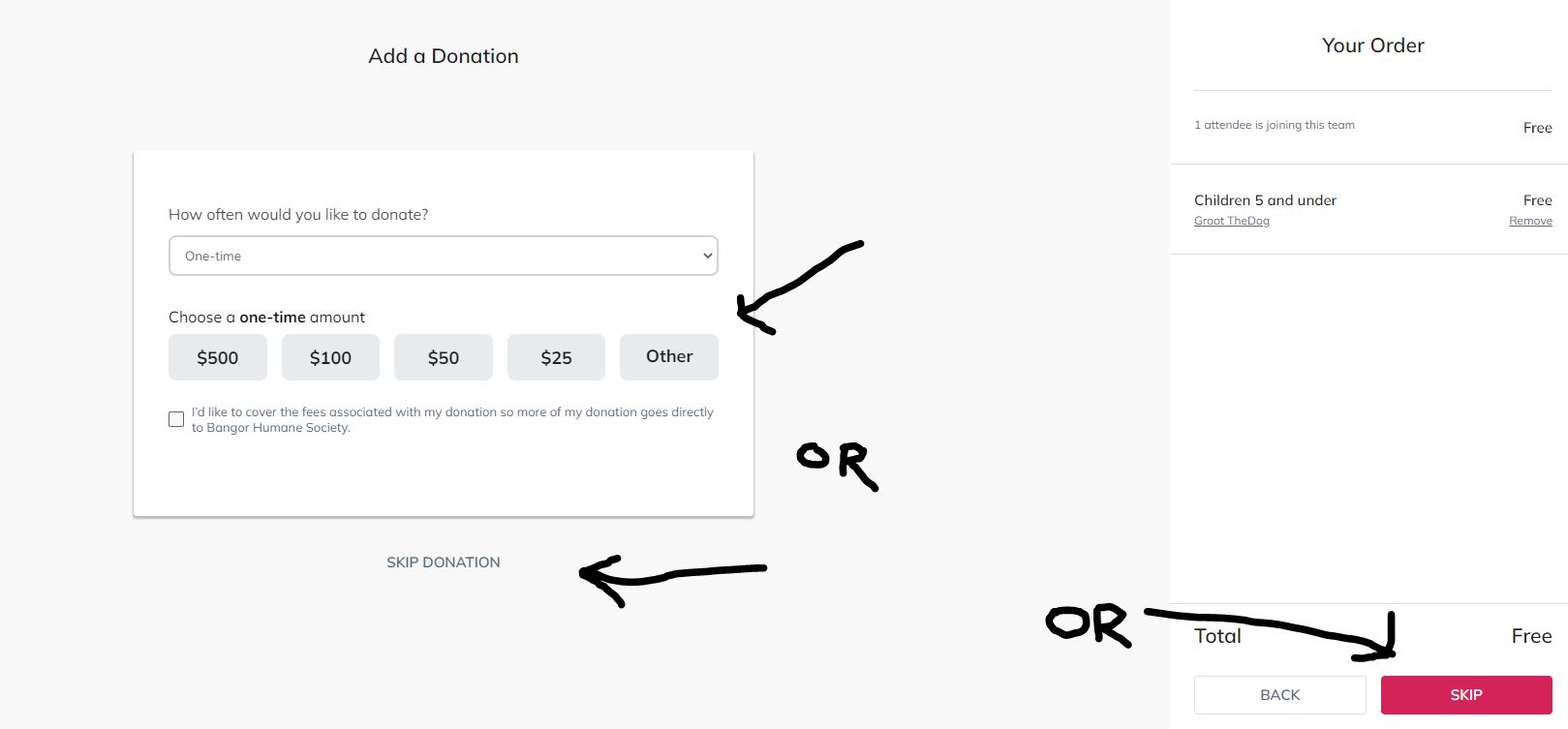 You’ll be prompted to enter your credit card information.
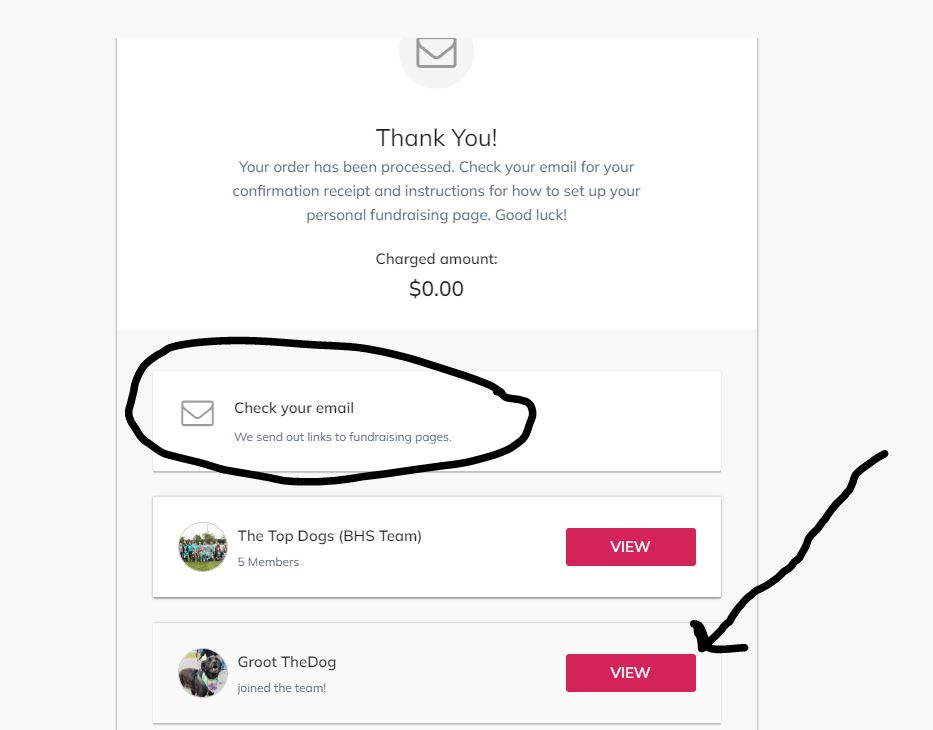 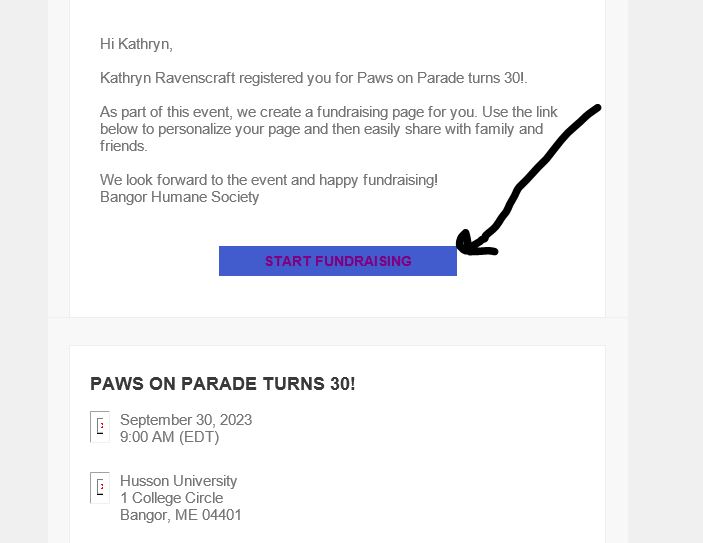 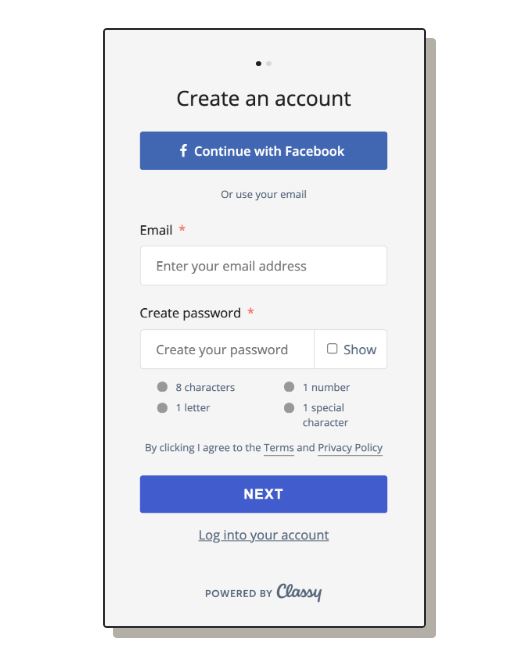 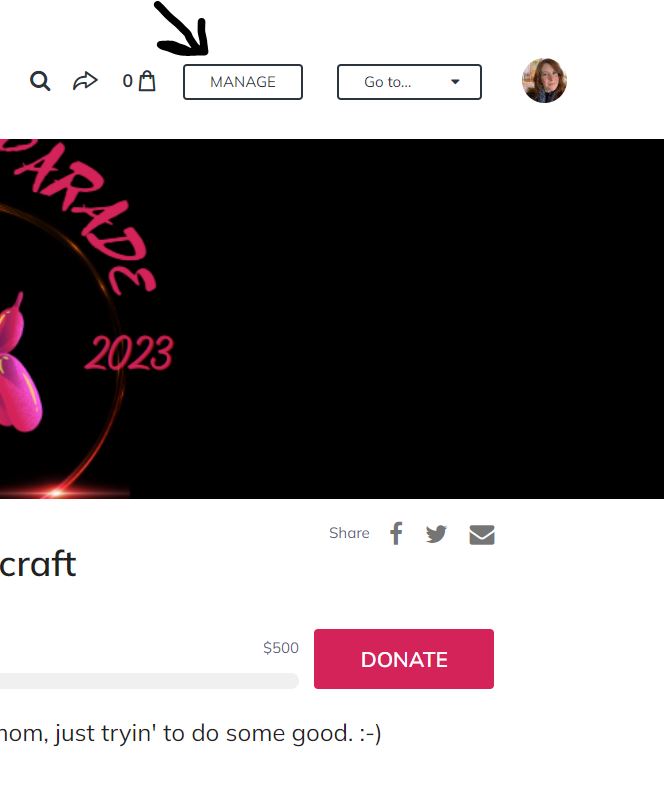 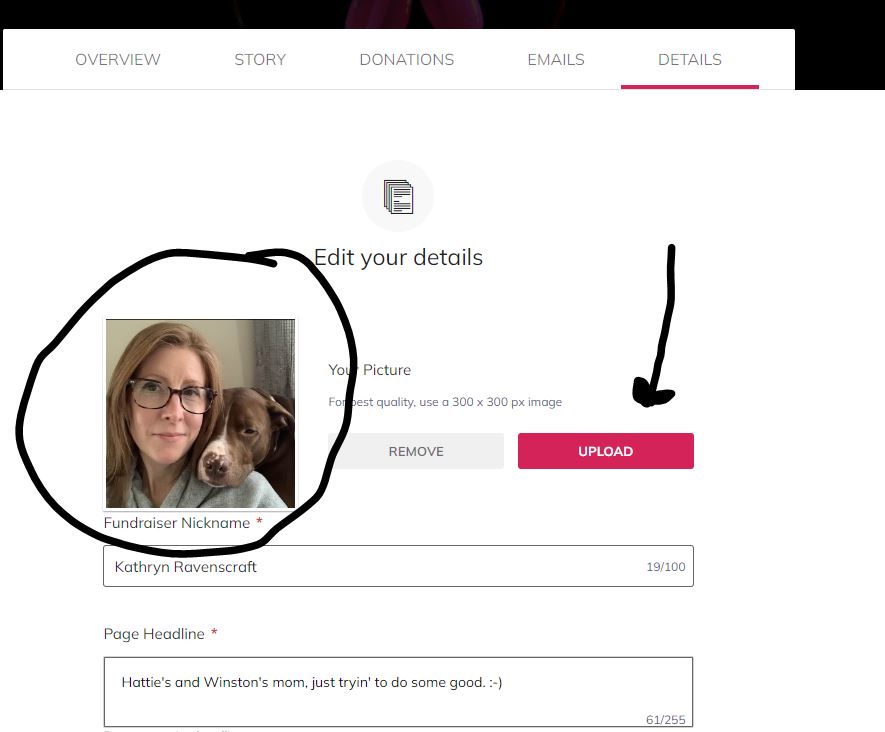 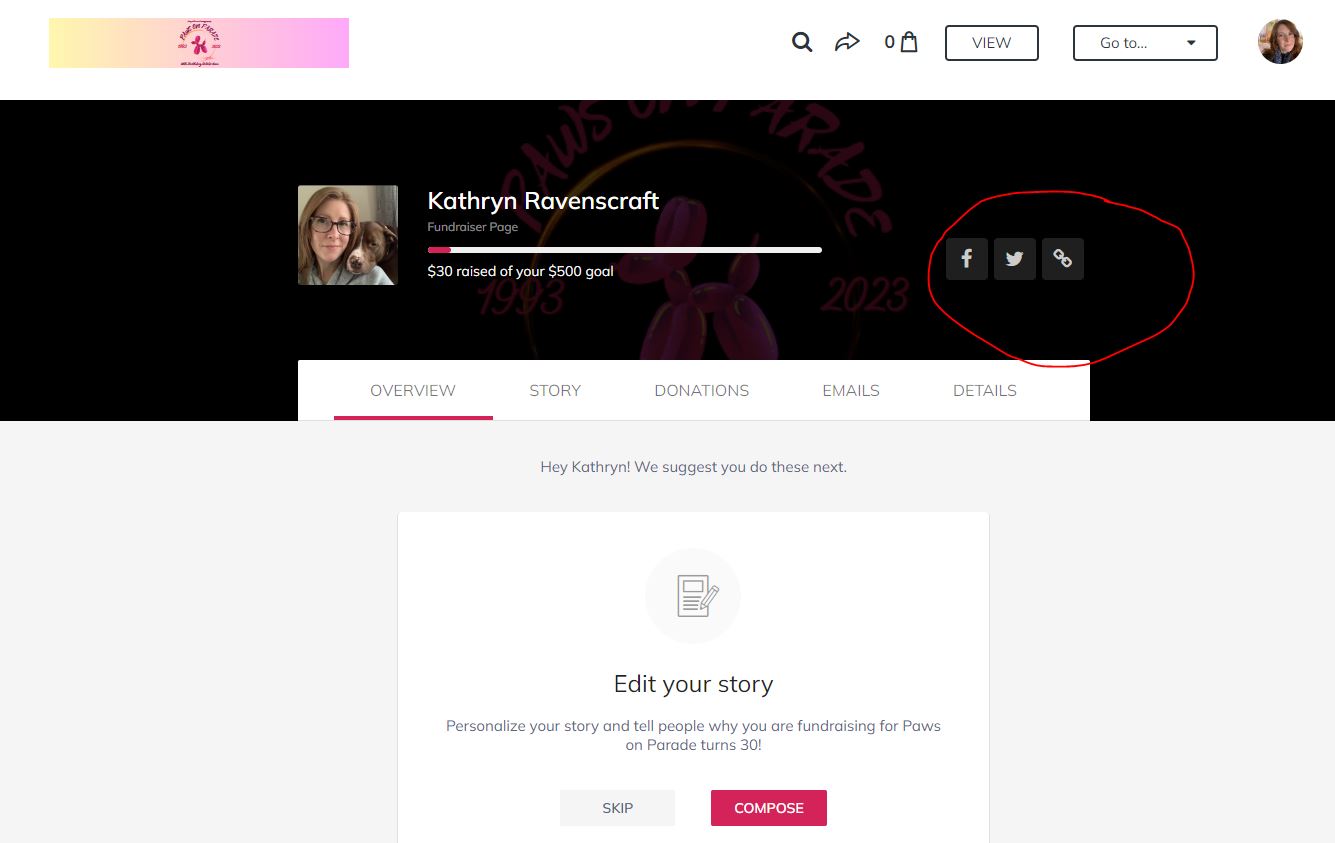 Share, share, share! There are several places to share from!
You can tell people to donate directly from your page, or they can click on the team that appears below your profile photo and join your team!